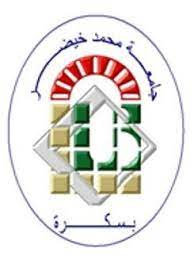 Ministère de l’enseignement supérieur et de la recherche scientifique       Université Mohamedkhider-biskraInstitut : Sciences de la Matière     Spécialité :Chimie Pharmaceutique
VITAMINE C

Etudié par :                                                                                            Dirigé Par : 
 TAFROUNT ACHOUAK                                                                ABDELHEK MEKLID
                                                                                                                                            
                                                                                                            2023/2024
Où trouve-t-on la vitamine C ?La vitamine C se trouve dans une variété de légumes et de fruits Sources de vitamine C provenant des légumes La vitamine C peut être obtenue à partir des sources suivantes :1)Poivre rouge et vert2(Chou frisé3) Tomates4) Pommes de terre5)Brocoli
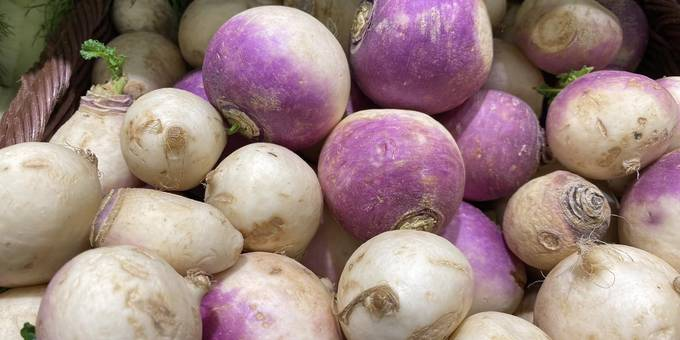 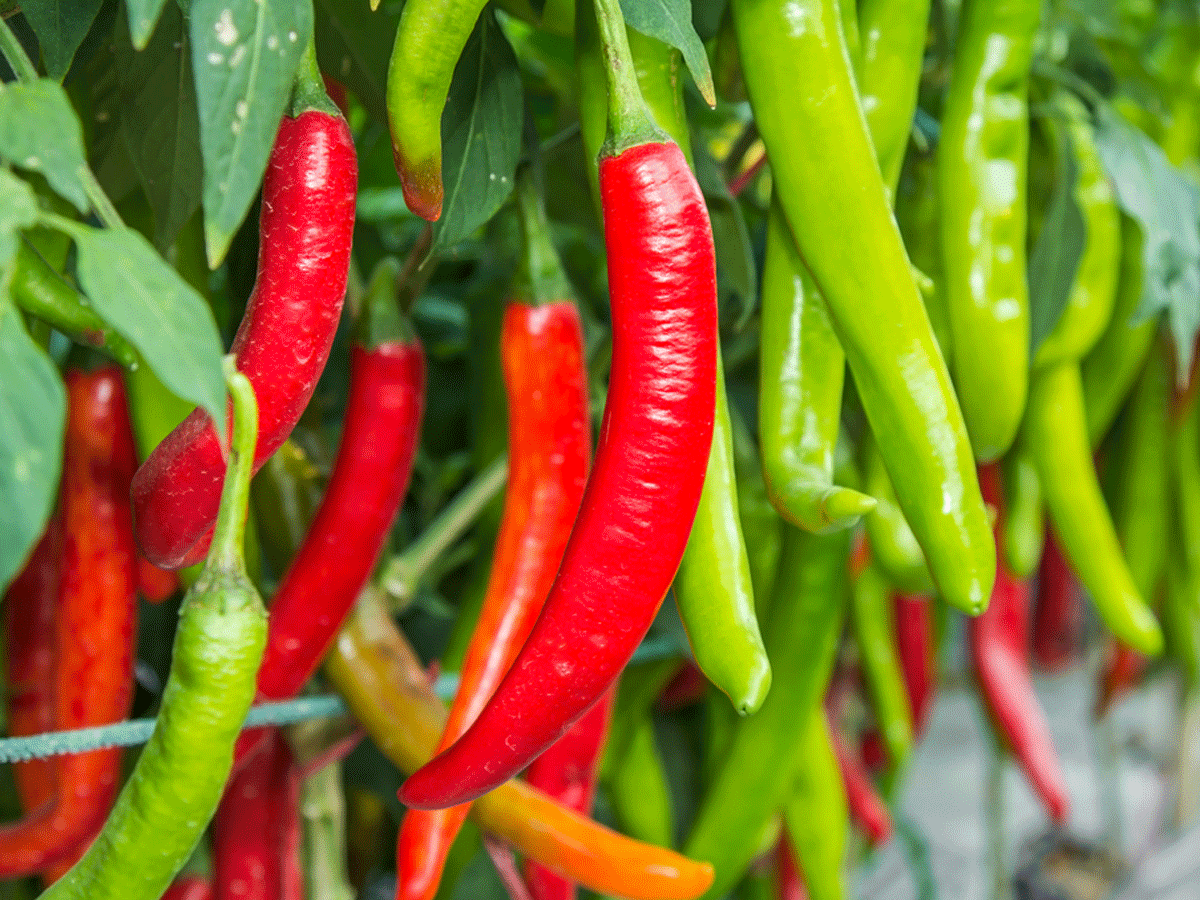 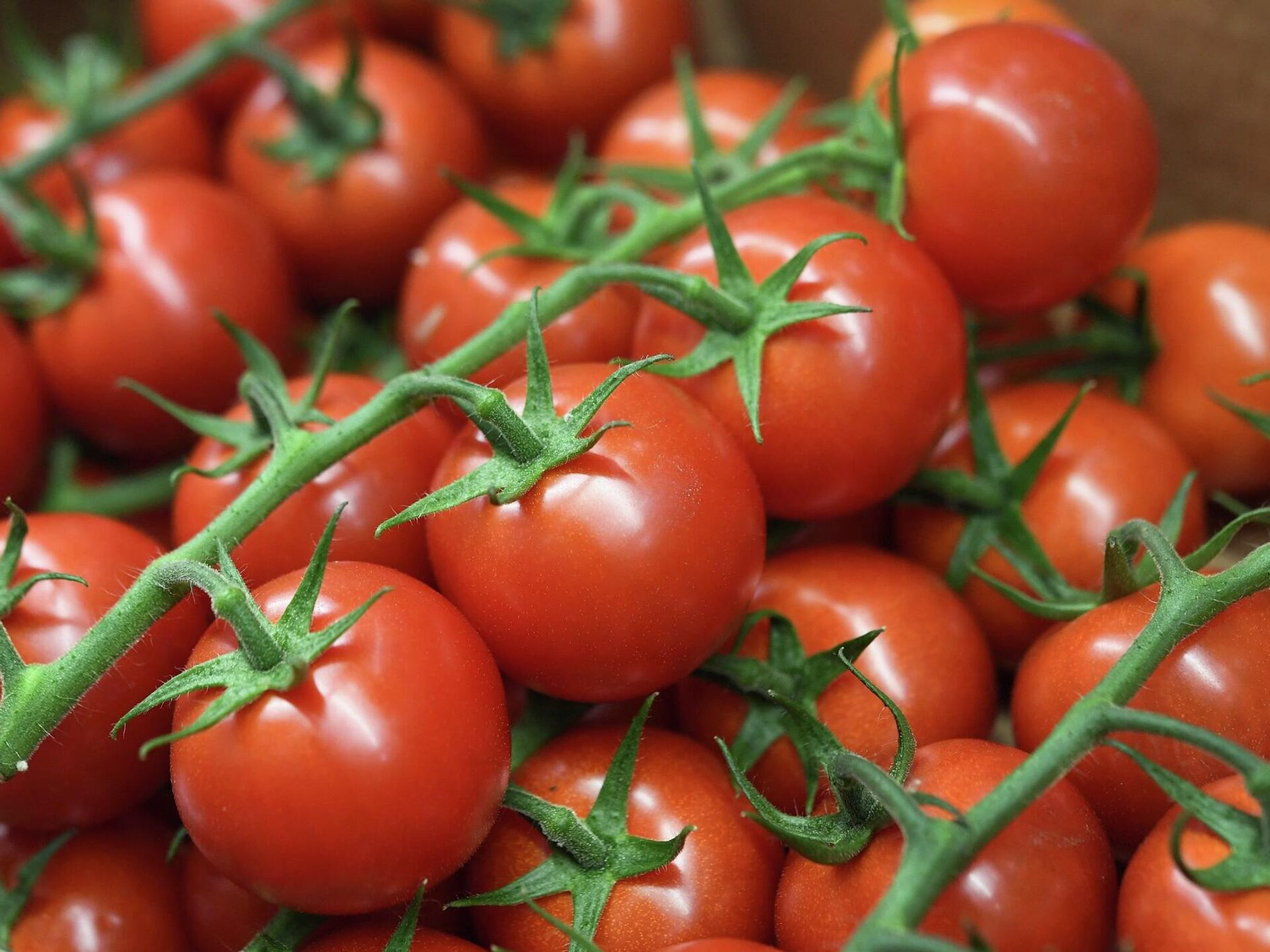 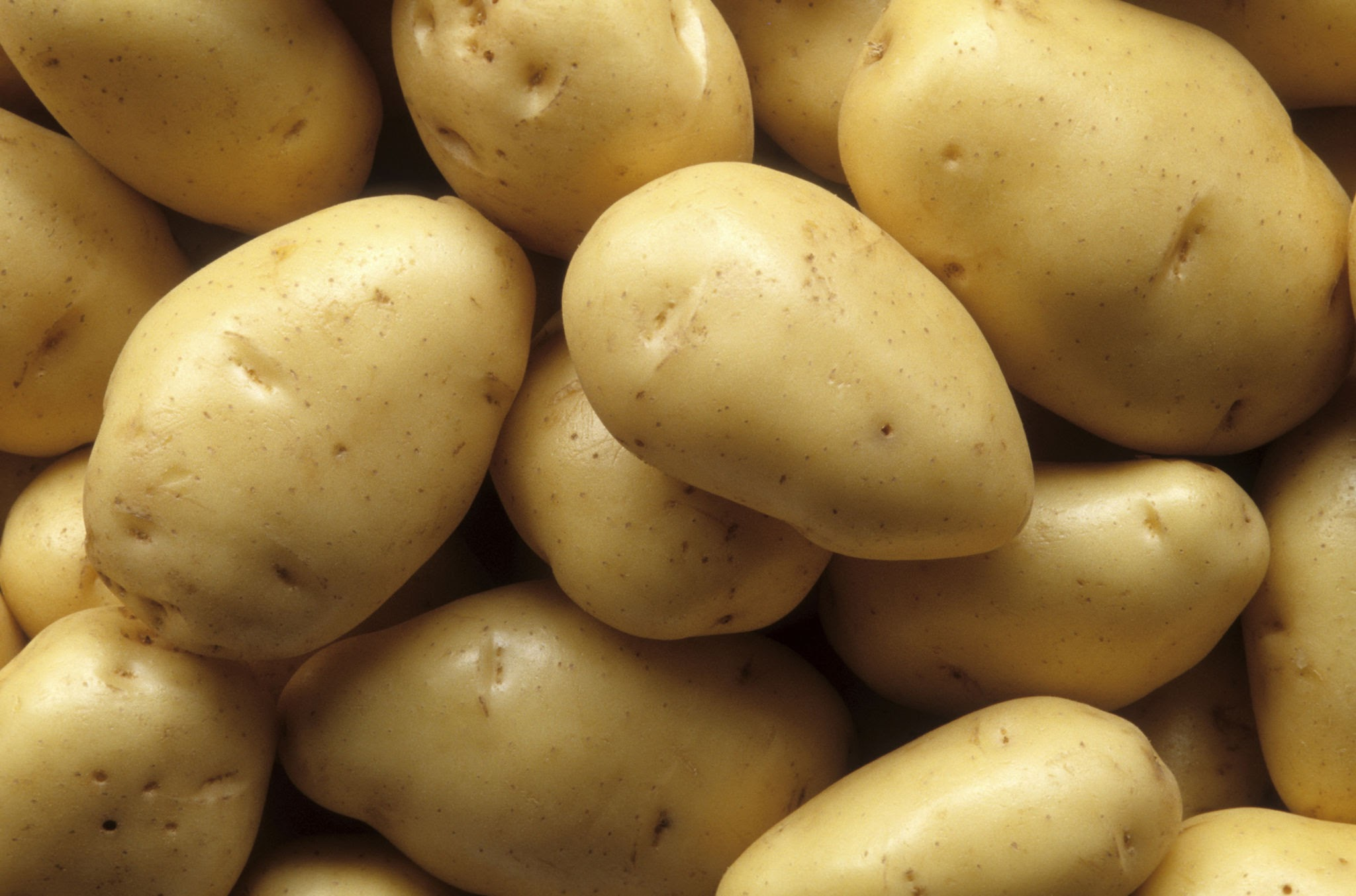 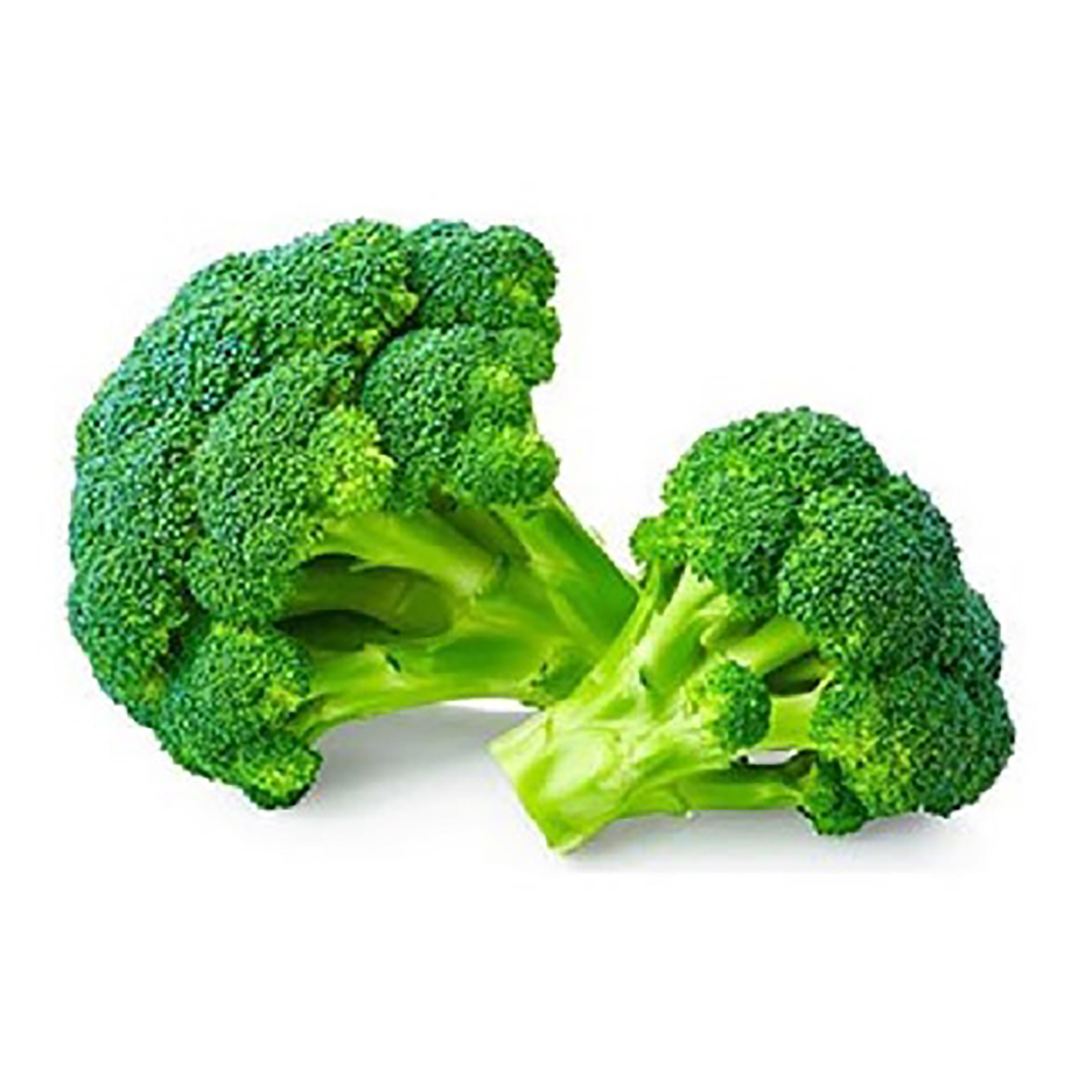 Sources de vitamine C dans les fruitsLes fruits sont riches en vitamine C, voici quelques exemples:1)Ananas2)Agrumes3)Manga4)Kiwi5)Melon6) Pastèque
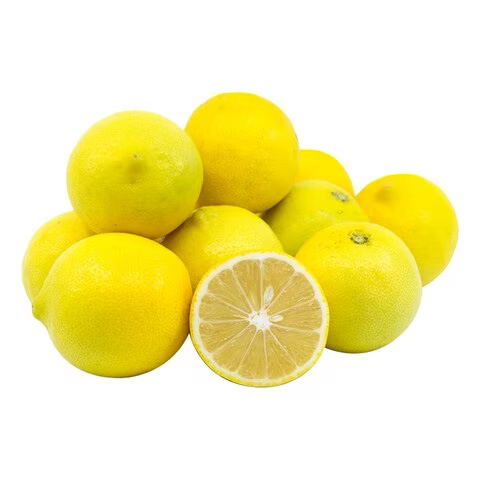 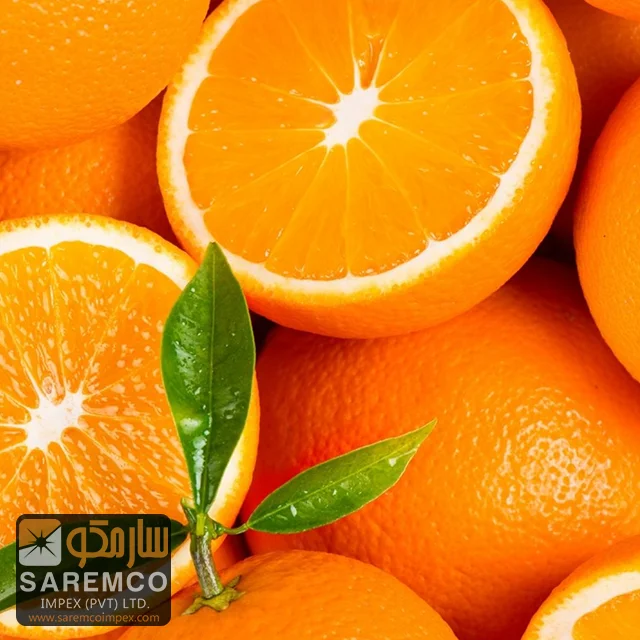 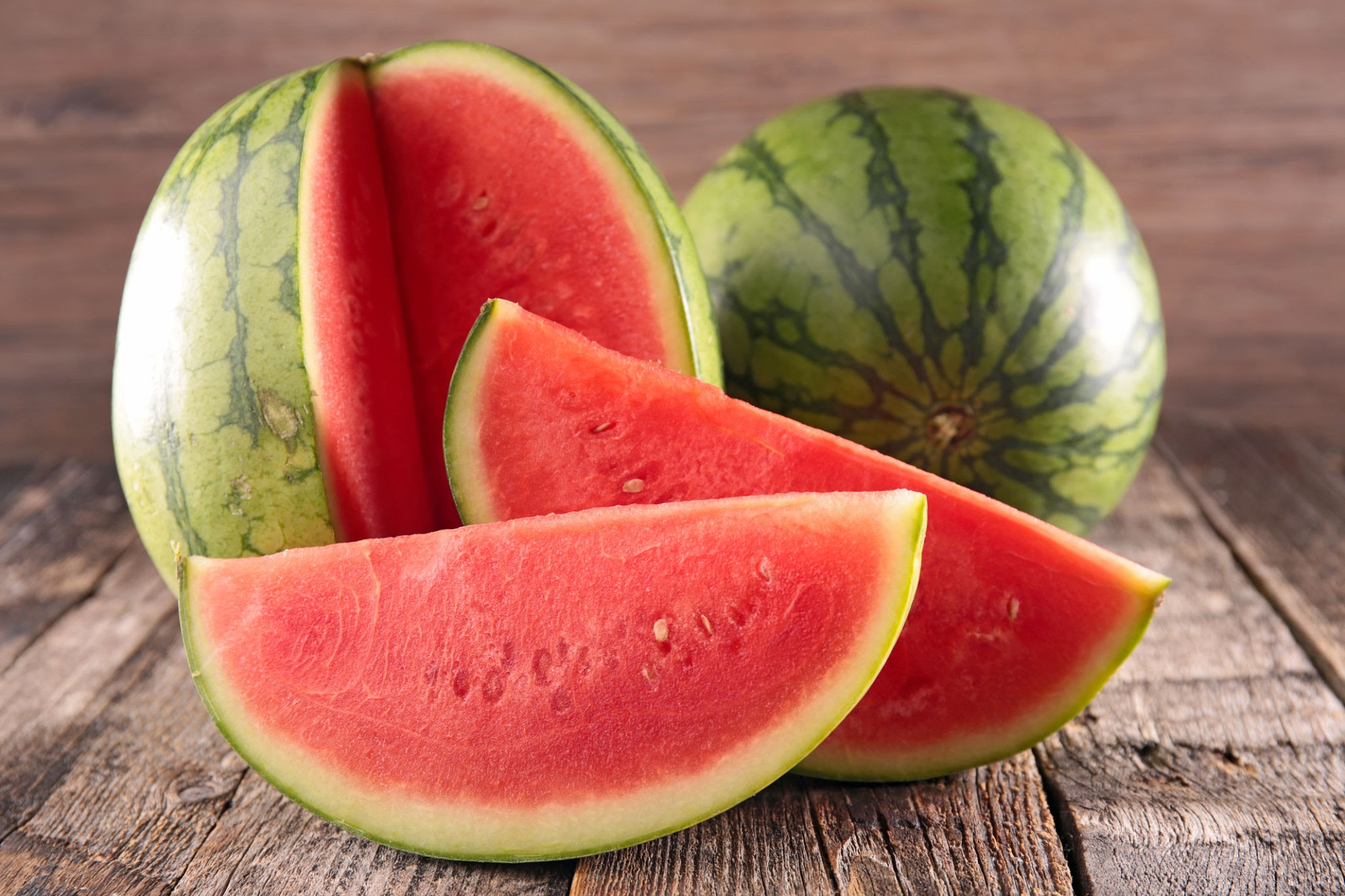 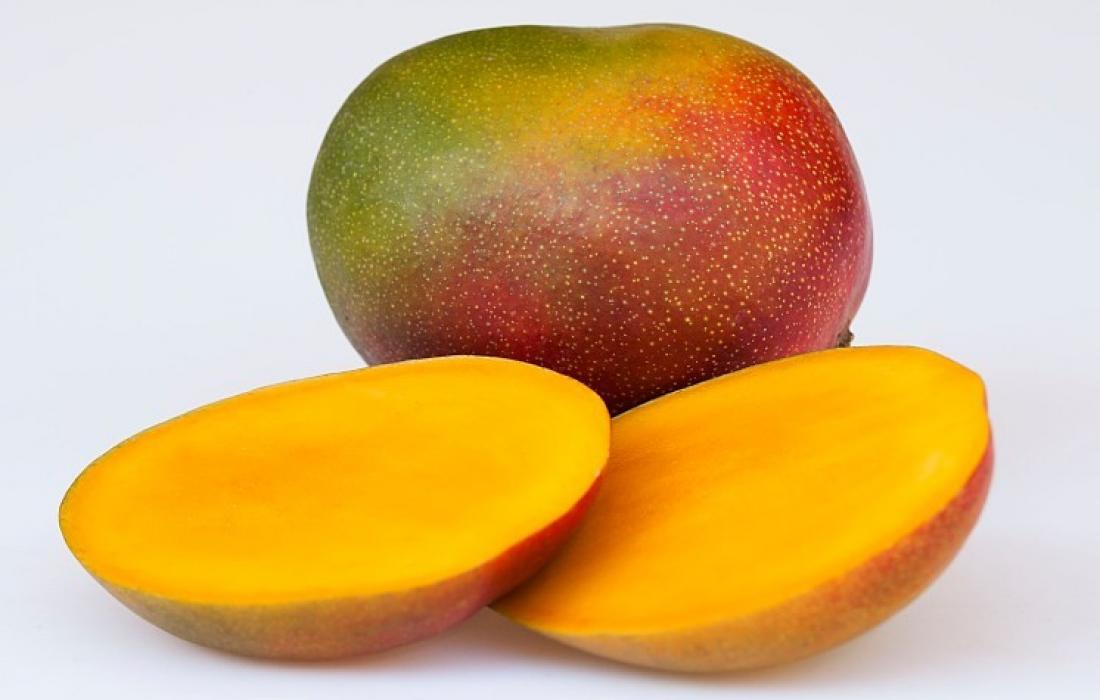 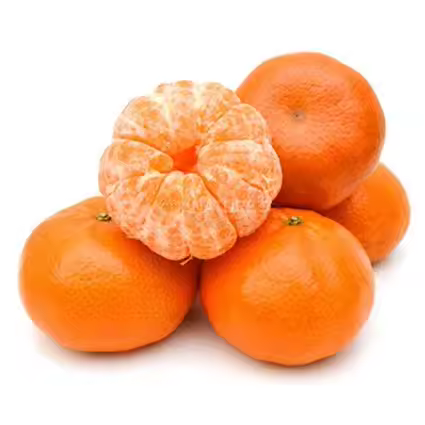 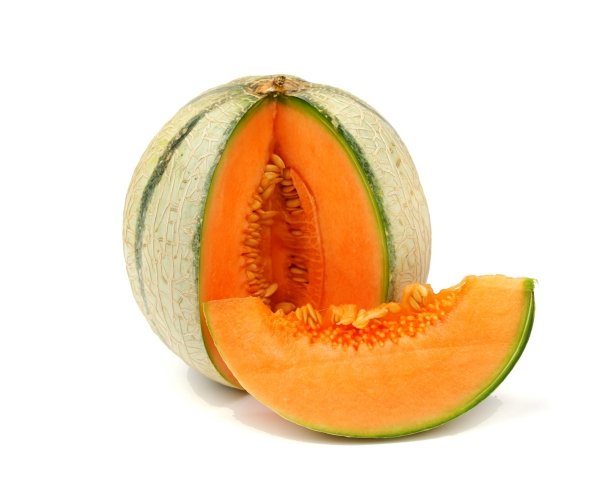 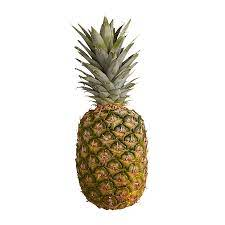 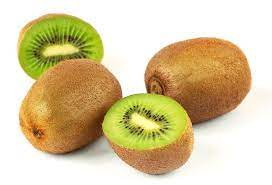 Autres sources de vitamine CLa vitamine C peut également être obtenue à partir de nombreux autres aliments, tels que le persil, le thym et les suppléments vendus dans les pharmacies, les céréales et les aliments enrichis en vitamine C.
La quantité de vitamine C dont une personne a besoin
La quantité de vitamine C dont une personne a besoin varie selon l’âge, comme suit :
Les enfants de 1 à 3 ans ont besoin de 15 milligrammes par jour.
Les enfants de plus de 4 ans ont besoin de 25 milligrammes.
Les hommes ont besoin de 90 milligrammes par jour de vitamine C.
Les femmes ont besoin de 75 milligrammes.
La quantité dont une femme enceinte a besoin augmente à 85 milligrammes par jour.
Bienfaits de la vitamine C
La vitamine C joue un rôle dans la protection et le maintien des cellules contre l’effet des radicaux libres, des composés causés par les processus métaboliques qui causent un risque accru de nombreuses maladies, et elle est essentielle dans le maintien de la santé de la peau, des vaisseaux sanguins, des os, des articulations et du cartilage.
La vitamine C offre également les avantages suivants à l’organisme :Réduit la gravité d’un rhume : La recherche a montré que la prise régulière de vitamine C ne joue pas un rôle dans la prévention d’un rhume, mais réduit plutôt la durée et la gravité des symptômes d’un rhume.Risque de maladies cardiaques et de cancers : La vitamine C est un antioxydant qui combat les radicaux libres et est responsable des maladies cardiaques et des cancers.Carence en fer dans le corps : la vitamine C aide à absorber et à stocker le fer dans le corps.Problèmes oculaires : La prise de vitamine C aide à prévenir l’atrophie maculaire liée à l’âge.Durée de cicatrisation des plaies : La vitamine C a aidé à fabriquer du collagène, la protéine responsable de la cicatrisation des plaies, réduisant la durée de cicatrisation.
Symptômes d’une carence sévère en vitamine C
Perte d’appétit et manque de poids.
fatigue et léthargie.
douleurs musculaires, douleurs osseuses et articulaires.
Croissance bouclée des poils du corps et craquement des ongles.
L’apparition d’encres, qui sont de petites taches rouges sous la peau à la suite du saignement de poils fins.
Mauvaise cicatrisation de la plaie.
Saignement des gencives et perte des dents.
Anémie.
Symptômes d'une prise excessive de vitamine C
Prendre trop de vitamine C via des suppléments peut entraîner des troubles digestifs, notamment
 de la diarrhée, des nausées, des crampes d'estomac, des ballonnements et des douleurs abdominales.
Cela peut également causer de nombreux problèmes de santé, notamment des calculs rénaux et des déséquilibres nutritionnels, car cela entraîne un affaiblissement de la capacité de l’organisme à traiter d’autres nutriments.